ОТЧЕТ ДЕЯТЕЛЬНОСТИ ТСЖ «128 КВАРТАЛ»
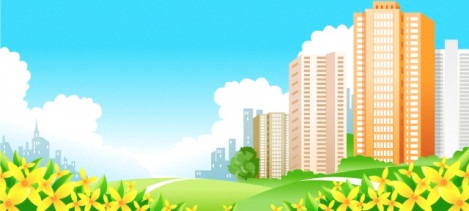 2015 год.
Оглавление
Отчет деятельности службы АДС за 2015 год
В период с 01 января 2015 по 31 декабря 2015 г. 
В адрес УК «Альтаир» поступило следующее количество заявок от жильцов МКД Пояркова 17/2, 19, 19/1, 21/1, 23 и Ломоносова 29: 
Сантехнические – 994
1.1. внутриквартирные– 735
1.2. внутриквартирные платные – 66
1.3. общедомовые – 193
2) Электротехнические – 296
3) Плотнические работы – 188
4) Содержание дворовой территории – 2
5) Уборка лестничных клеток – 10
6) Благоустройство территории – 11
Отчет деятельности службы АДС за 2015 год
Отчет деятельности службы АДС за 2015 год
Сравнительный анализ по поступившим заявкам 2013-2015 г.Пояркова 17/2
Сравнительный анализ по поступившим заявкам 2013-2015 г.Пояркова 19
Сравнительный анализ по поступившим заявкам 2013-2015 г.Пояркова 19/1
Сравнительный анализ по поступившим заявкам 2013-2015 г.Пояркова 21/1
Сравнительный анализ по поступившим заявкам 2013-2015 г.Пояркова 23
Сравнительный анализ по поступившим заявкам 2013-2015 г.Ломоносова 29
Отчет деятельности по управлению, содержанию и текущему ремонту
Отчет деятельности по управлению, содержанию и текущему ремонту
Отчет деятельности по благоустройству и сан. очистке Пояркова 17/2 и Пояркова 19/1
Отчет деятельности по благоустройству и сан. очистке Пояркова 19
Отчет деятельности по благоустройству и сан. очистке Пояркова 21/1
Отчет деятельности по благоустройству и сан. очистке Пояркова 23
Отчет деятельности по благоустройству и сан. очистке Ломоносова 29
ОТЧЕТ ПО ФХД за 2015 год Пояркова 17/2
ОТЧЕТ ПО ФХД за 2015 год Пояркова 17/2
ОТЧЕТ ПО ФХД за 2015 год Пояркова 17/2 по КУ
ОТЧЕТ ПО ФХД за 2015 год Пояркова 17/2 по КУ
ОТЧЕТ ПО ФХД за 2015 год Пояркова 19
ОТЧЕТ ПО ФХД за 2015 год Пояркова 19
ОТЧЕТ ПО ФХД за 2015 год Пояркова 19  по КУ
ОТЧЕТ ПО ФХД за 2015 год Пояркова 19  по КУ
ОТЧЕТ ПО ФХД за 2015 год Пояркова 19/1
ОТЧЕТ ПО ФХД за 2015 год Пояркова 19/1
ОТЧЕТ ПО ФХД за 2015 год Пояркова 19/1  по КУ
ОТЧЕТ ПО ФХД за 2015 год Пояркова 19/1  по КУ
ОТЧЕТ ПО ФХД за 2015 год Пояркова 21/1
ОТЧЕТ ПО ФХД за 2015 год Пояркова 21/1
ОТЧЕТ ПО ФХД за 2015 год Пояркова 21/1  по КУ
ОТЧЕТ ПО ФХД за 2015 год Пояркова 21/1  по КУ
ОТЧЕТ ПО ФХД за 2015 год Пояркова 23
ОТЧЕТ ПО ФХД за 2015 год Пояркова 23
ОТЧЕТ ПО ФХД за 2015 год Пояркова 23 по КУ
ОТЧЕТ ПО ФХД за 2015 год Пояркова 23  по КУ
ОТЧЕТ ПО ФХД за 2015 год Ломоносова 29
ОТЧЕТ ПО ФХД за 2015 год Ломоносова 29
ОТЧЕТ ПО ФХД за 2015 год Ломоносова 29 по КУ
ОТЧЕТ ПО ФХД за 2015 год Ломоносова 29 по КУ
Сводный анализ по задолженности за КУ